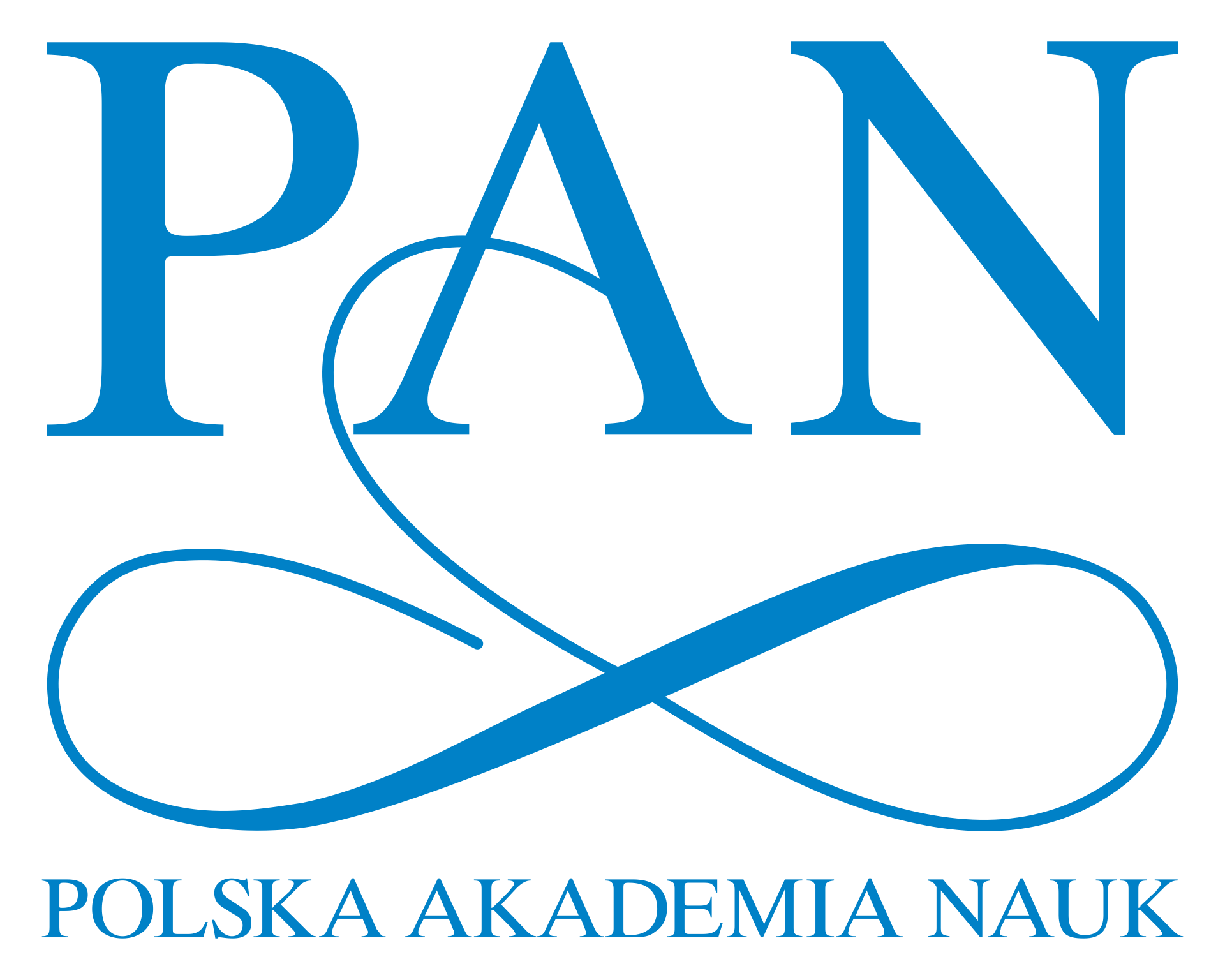 Posiedzenie KNOiZ PAN
9.01.2025 r., Warszawa

Sekcja ds. współpracy 
z otoczeniem społeczno-gospodarczym 

Przewodnicząca: dr hab. Beata Skowron-Mielnik, prof. UEP 
Sekretarz: dr hab. Małgorzata Koszewska, prof. PŁ
Członkowie: prof. Dominika Latusek-Jurczak, prof. Stanisław Popek, prof. Maciej Zastempowski
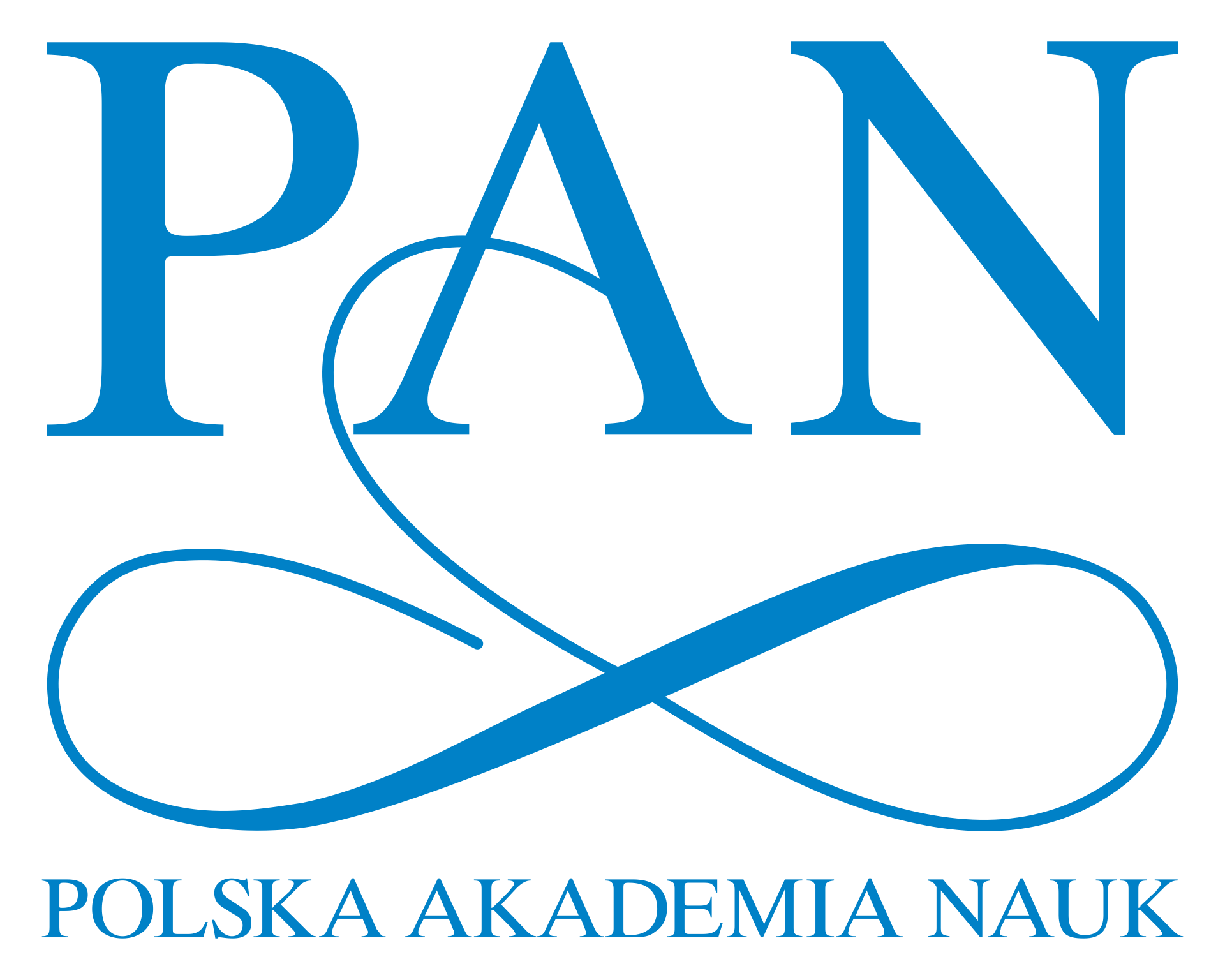 Agenda
Planowane działania Sekcji
 Pierwsze działanie
 Zakres zebranych informacji 
 Wyniki
 Wnioski
 Debata
2
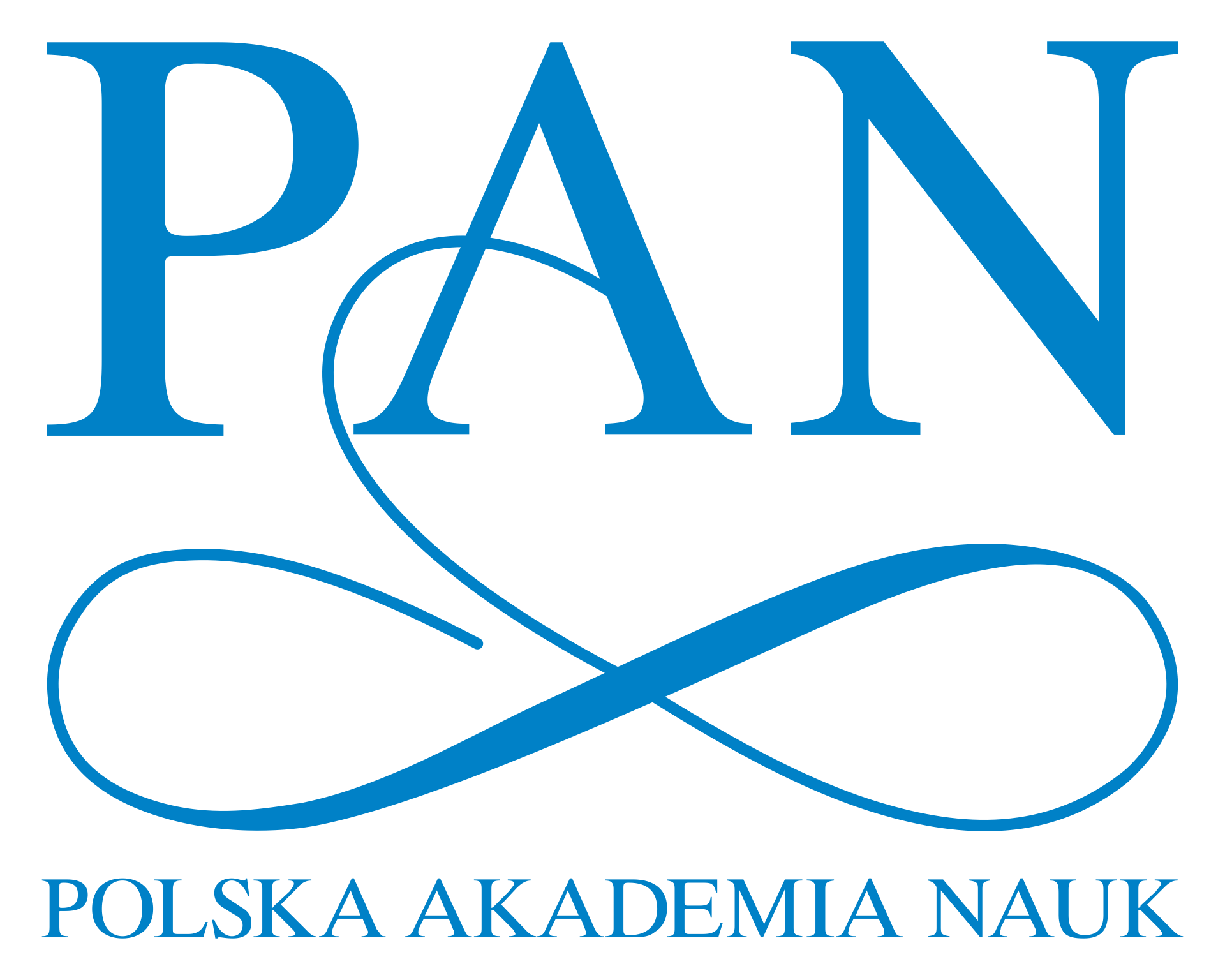 Planowane działania w trakcie kadencji
Wstępny zbiór dobrych praktyk
Katalog dobrych praktyk i rekomendacje pod kątem wzmacniania wpływu społecznego
3
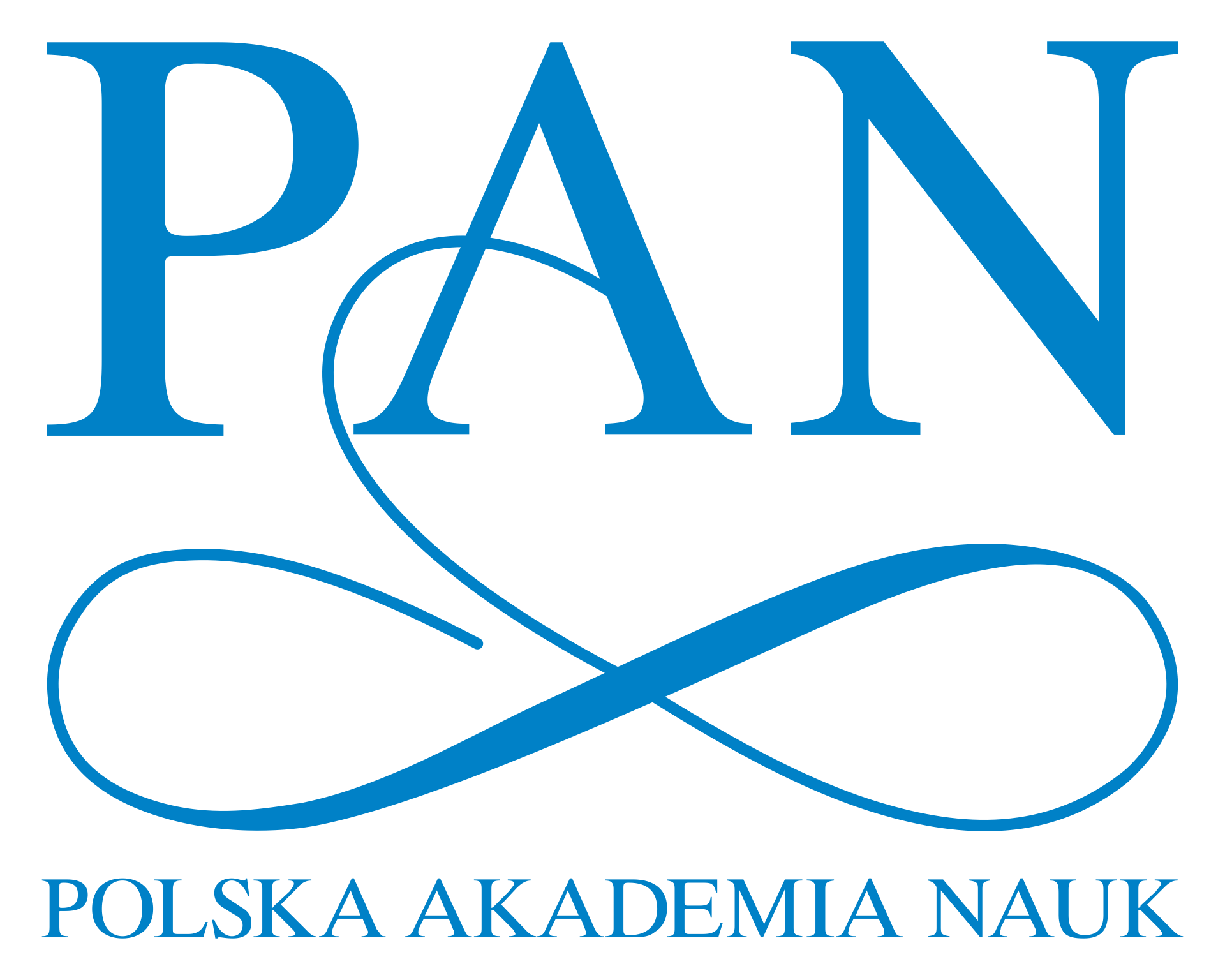 Pierwsze działanie
Wykonane zadania Sekcji:
zebranie informacji od członków Komitetu na temat wdrożonych na ich uczelniach praktyk współpracy,
opracowanie zbioru rozwiązań,
opracowanie kryteriów oceny, 
przygotowanie do dyskusji członków KNOiZ na temat wartości inicjatyw.

W efekcie dyskusji przygotowanie materiału do konsultacjiw środowisku społeczno-gospodarczym form współpracy.
4
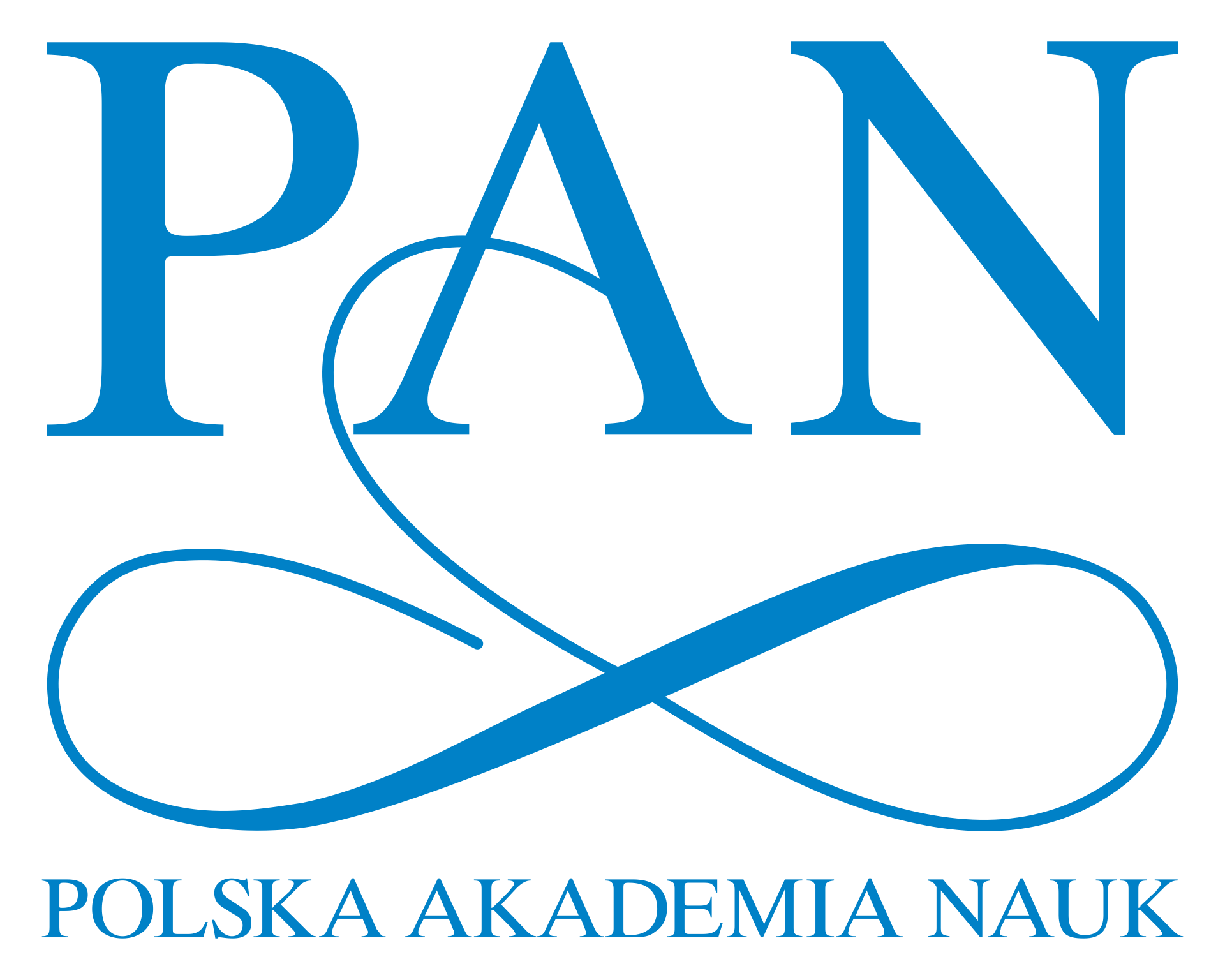 Zakres zebranych informacji
Liczba uczelni, które udzieliły informacji: 11 na 17 uczelni w komitecie. 
Liczba wskazanych inicjatyw we współpracy z otoczeniem społeczno-gospodarczym: 160.
Rezultat końcowy: zbiór praktyk, stanowiący materiał wyjściowy do konsultacji w środowisku społeczno-gospodarczym (plik Excel).
5
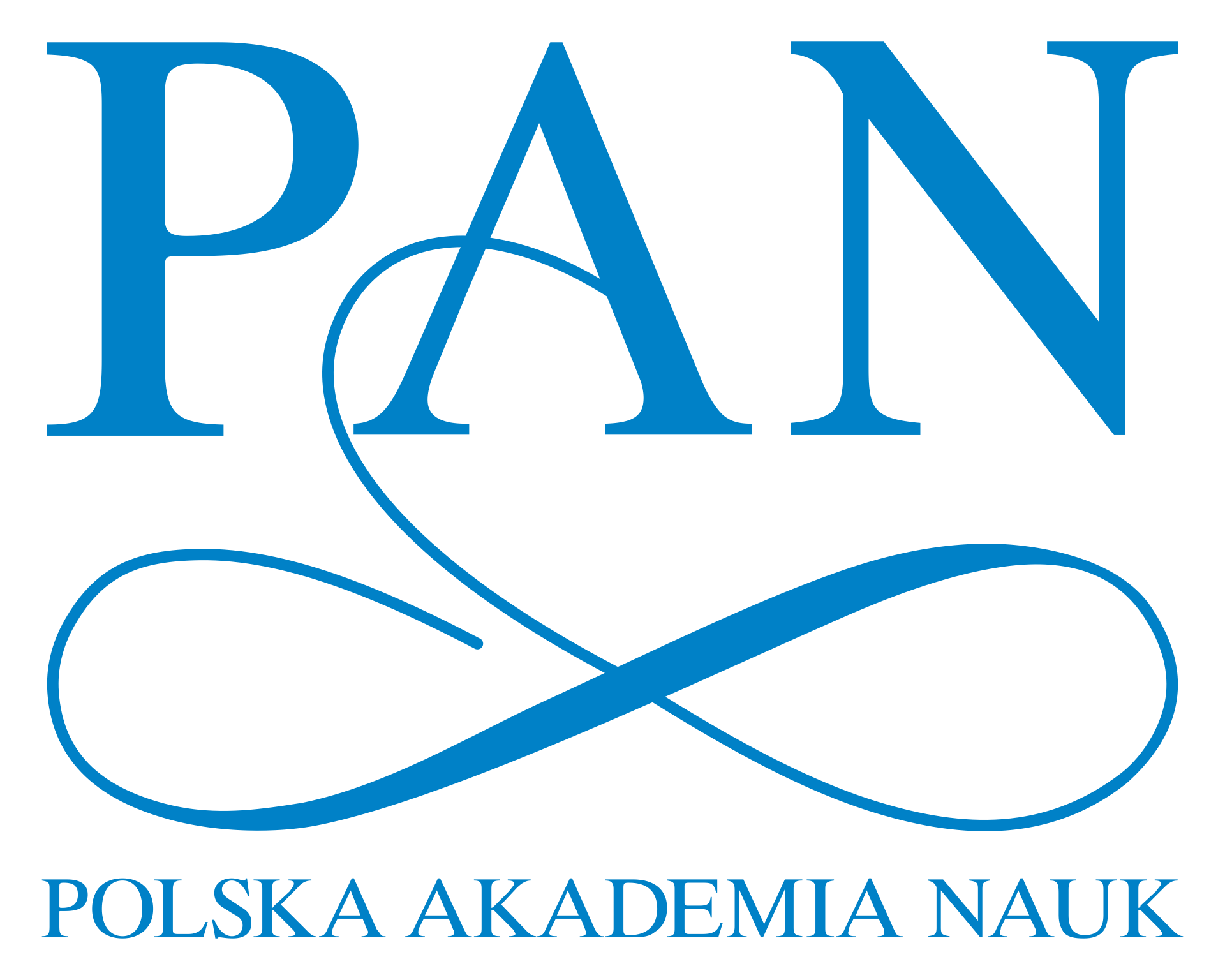 Wyniki - charakter inicjatywy
6
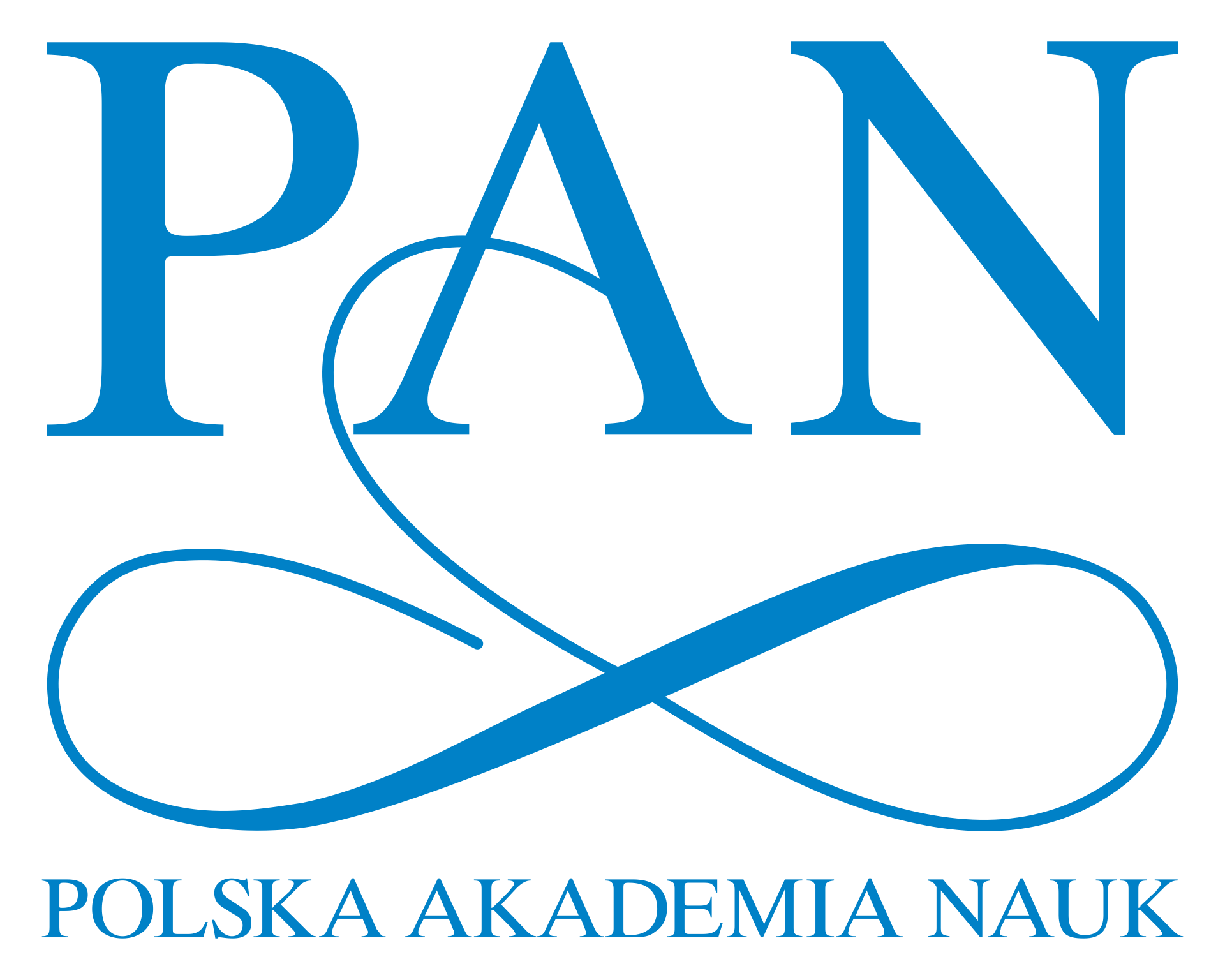 Wyniki – kategorie  działań
7
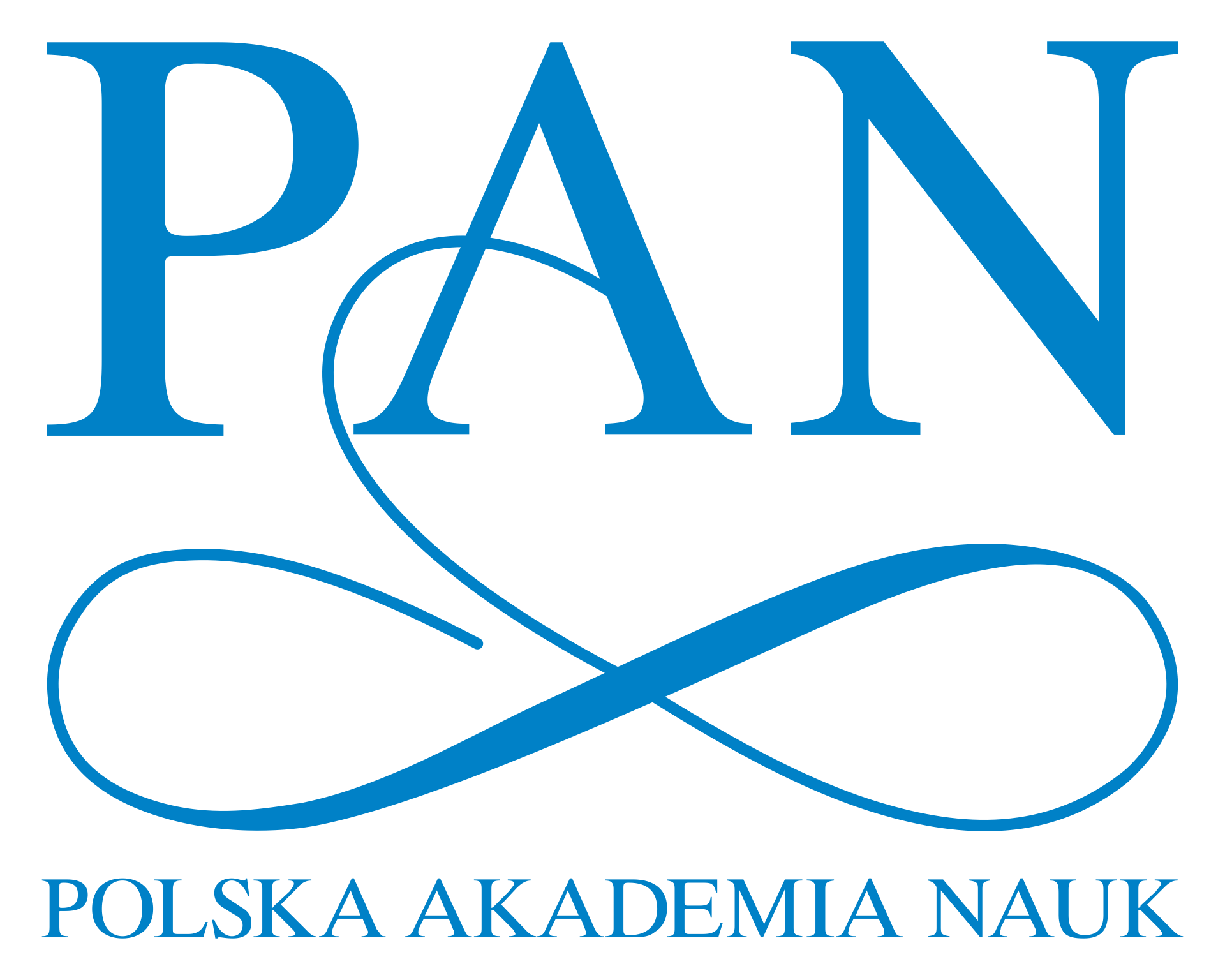 Wyniki – działania o najwyższym potencjale dla badań naukowych w obszarze nauk o zarządzaniu i jakości
8
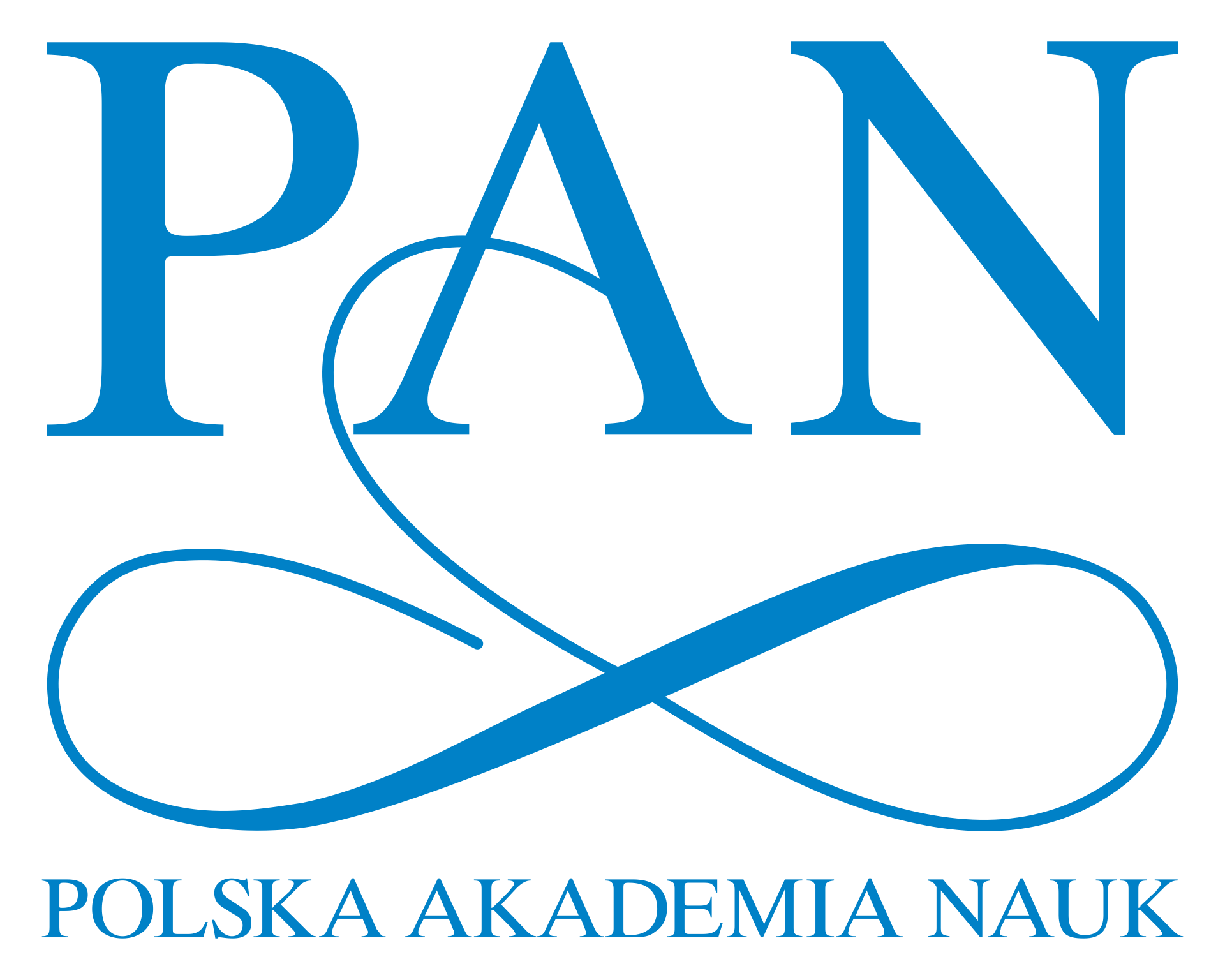 Wyniki – kluczowe czynniki sukcesu
TEMATYKA (elastyczność i dobre dopasowanie do potrzeb, praktyczny charakter, atrakcyjne dla biznesu tematy i wyniki badań, możliwie aplikacyjne i nowatorskie, indywidualne podejście, dostosowanie do potrzeb biznesu, treści odpowiadające aktualnym tematom i wyzwaniom gospodarczym, dostosowanie oferty do potrzebrynku, elastyczność w doborze tematów, praktyczne zastosowanie wyników, projekty o wysokiej wartości praktycznej, praktyczne zastosowanie wyników)
RENOMA i JAKOŚĆ MERYTORYCZNA (dostęp do najnowszych narzędzi i technologii, projektów o wysokiej wartości praktycznej, nowoczesne narzędzia i technologie: stosowanie zaawansowanych metod analitycznych, wykorzystanie sprawdzonych metod badawczych, narzędzi analitycznych i rzetelnych danych wzmacniające wiarygodność opracowania, doświadczona kadra naukowa, silna infrastruktura badawcza, rozpoznawalna marka, wysoka jakość wiedzy zaproszonych ekspertów – współpraca z uznanymi specjalistami, dostęp do wykwalifikowanych pracowników naukowych, rozpoznawane, usieciowione zespoły badawcze, unikatowa w skali międzynarodowej aparatura badawcza, kompetencje zatrudnionych badaczy)

DŁUGOFALOWE RELACJE (udział absolwentów w procesach badawczych, długofalowe relacje z biznesem, wzmacnianie więzi z uczelnią osób z biznesu, stałe umowyi projekty badawcze, które pozwalają na utrzymanie długofalowych relacji, relacje półformalne i kontakty pracowników naukowych z przedsiębiorstwami, wieloletnie doświadczenia współpracy, także jednostkowej i zbudowane zaufanie)

KOMUNIKACJA I PROMOCJA (działania rzeczywiste i dobrze komunikowane w otoczeniu, komunikacja i promocja)

INTERDYSCYPLINARNOŚĆ (integracja różnych dziedzin nauk społecznych i ekonomicznych, budowa interdyscyplinarności)

FINANSOWANIE (dostęp do środków zewnętrznych, dofinansowania ze środków UE, osobny strumień finansowania jednostki, dodatkowe źródła finansowania)

ZAANGAŻOWANIE I OTWARTOŚĆ NA WSPÓŁPRACĘ (otwartość podmiotów regionu na współpracę, zaangażowanie koordynatorów, system motywacji koordynatorów)

INNE (bliskość rynku pracy, skupienie na wybranych, strategicznych inicjatywach)
9
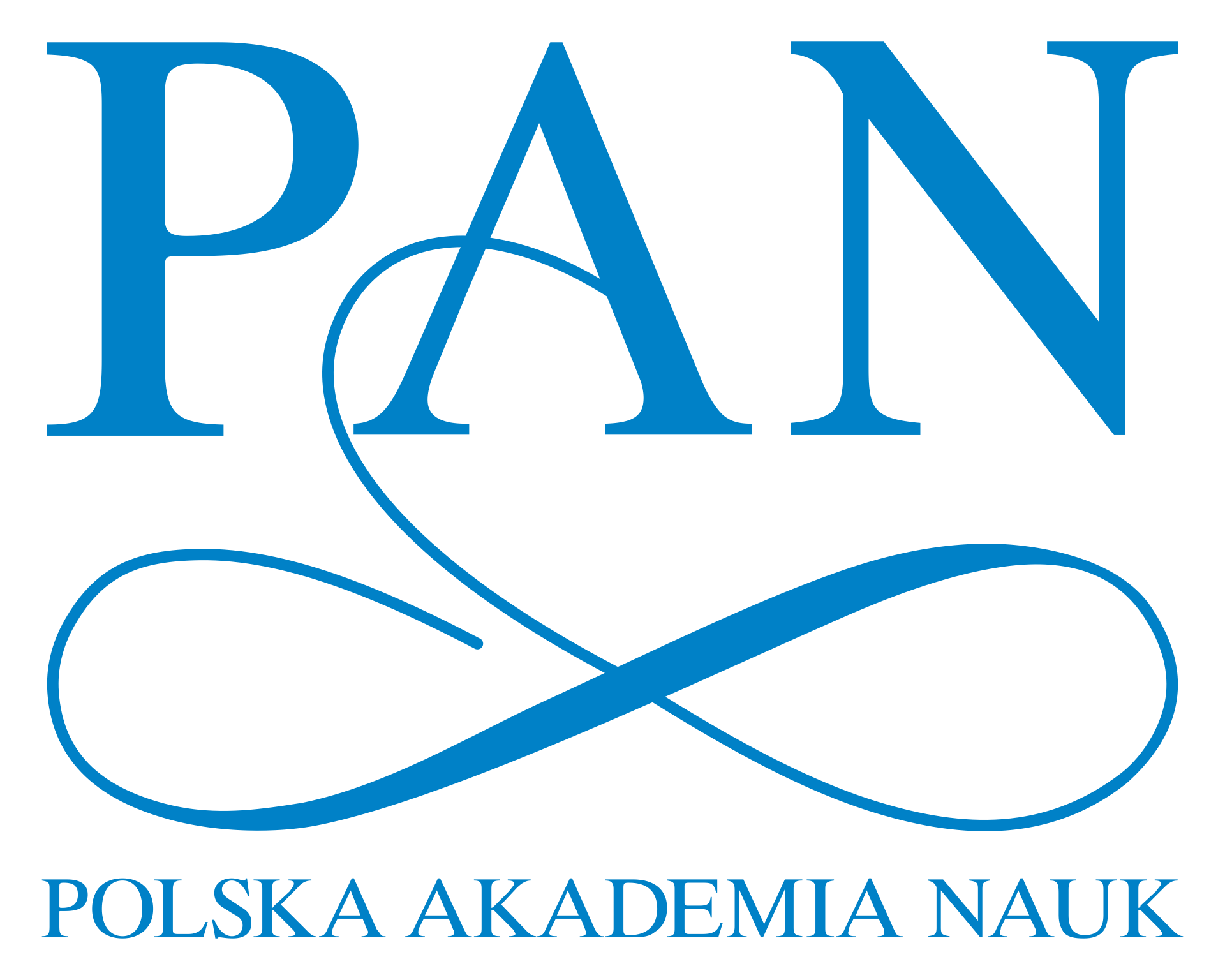 Wyniki – potencjalne czynniki braku sukcesów
MAŁE ZAINTERESOWANIE (zbyt dużo inicjatyw obciąża praktyków i zniechęcają się do kolejnych, dyspozycyjność managerów, małe zainteresowanie ze strony firm, brak zainteresowania ze strony firm, brak zainteresowania naukowców współpracą słabe zainteresowanie biznesu badaniami pracowników, brak zainteresowania po stronie przedsiębiorców i innych interesariuszy, niechęć do współpracy przedsiębiorców, słabnące zaangażowanie partnera we współpracę, brak zachęt dla naukowców, pozwalających na zwiększenie swojego zaangażowania)

KOMUNIKACJA, KONFLIKTY INTERESÓW, RÓŻNE OCZEKIWANIA (problemy z komunikacją między naukowcami a przedstawicielami biznesu, problemy z komunikacją, niechęć do dzielenia się informacjami, zbyt duże oczekiwania, konflikty interesów, ograniczona elastyczność., zbyt teoretyczne podejście, nierzetelność firm, które nie płacą za wykonane zlecenie, brak zaufania biznesu do wyników badań naukowych, brak doświadczenia praktycznego - zbyt akademickie podejście.)

BIUROKRACJA i PROCEDURY (bariery biurokratyczne i proceduralne, ograniczenia prawne i dotyczące własności intelektualnej, problemy z akceptacją wdrożeń po stronie ministerstwa, mniejsza elastyczność i narzut nakładany przez uczelnie, zmiana uwarunkowań prawnych dotyczących współpracy)

BRAK FINANSOWANIA (brak wystarczających zasobów i finansowania – ograniczone środki na badania, zależność od zewnętrznych źródeł finansowania, brak programów i finansowania, brak źródeł finansowania wspólnych projektów i inicjatyw, problemy ze sfinansowaniem wkładu własnego, ciągła potrzeba pozyskiwania zasobów i finansowania)

BRAK PROMOCJI (brak skutecznej promocji, brak wystarczającej promocji, związany z niedoborem zasobów ludzkich, ograniczone środki na promocję, słaba promocja)

KONKURENCJA (duża konkurencja międzynarodowa, konkurencja z innych uczelni, duża konkurencja podobnych ofert na rynku komercyjnym) 

BRAK SYSTEMATYCZNOŚCI (brak kontynuacji działań, sporadyczność)

BRAK REALNYCH REZULTATÓW (patenty są rzadkością, mały potencjał komercjalizacji)
10
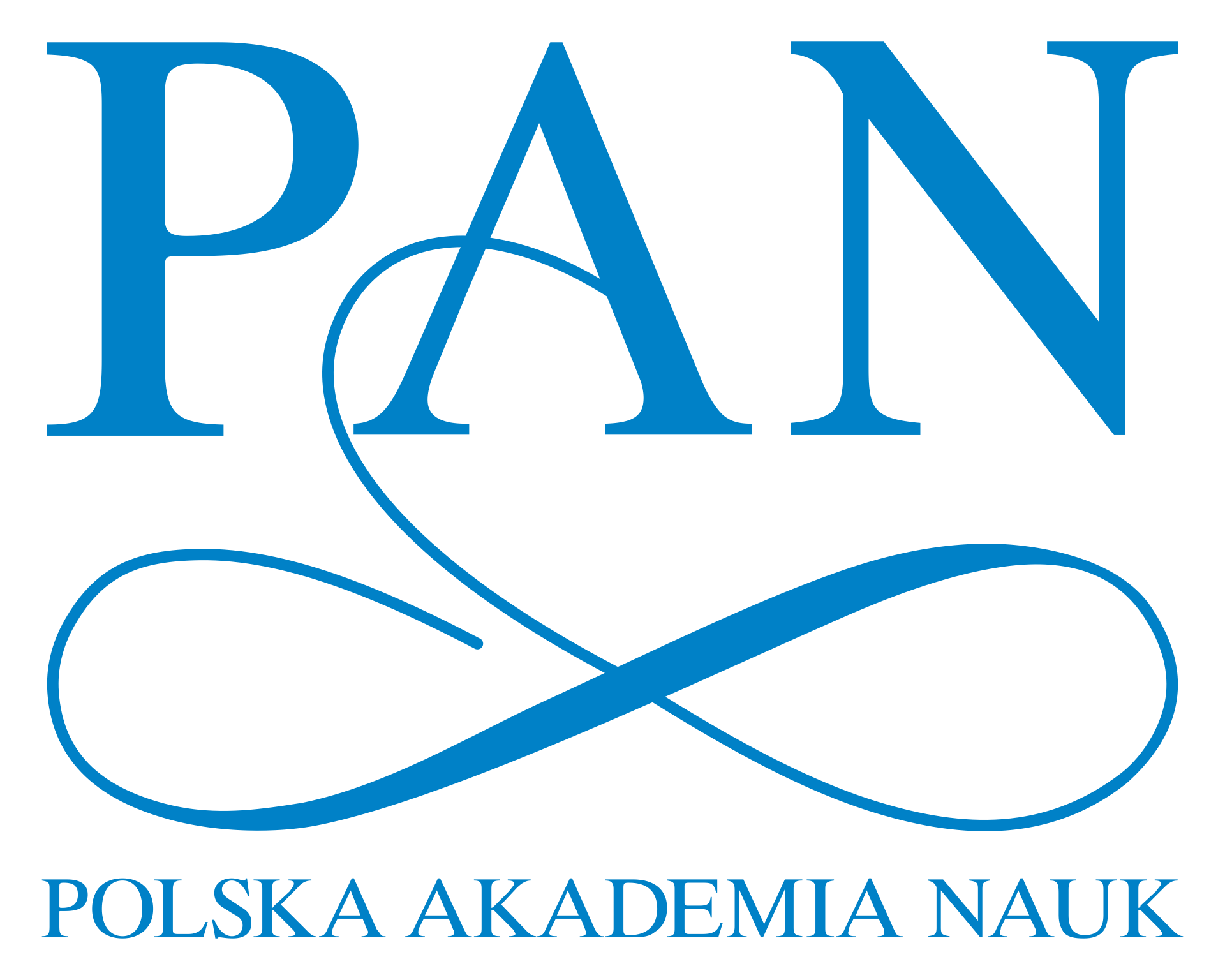 Wnioski
Edukacja – działania edukacyjne często stanowią swojego rodzaju pomost do współpracy badawczej, poprzez budowanie relacji, poznawanie wzajemnych potrzeb i możliwości, przez edukację pokazujemy biznesowi czym naukowo zajmują się uczelnie, ale to buduje wizerunek uczelni głównie jako oferującej usługi edukacyjne.
Konkurencyjność - konkurencja innych uczelni wskazuje, że są uczelnie, które ją wygrywają, a więc nie może to być trudność obiektywna (żadna uczelnia nie ma szans w relacji z biznesem), tylko subiektywna (dana uczelnia nie potrafi); chyba, że oznacza to konkurencję ze strony uczelni/wydziałów/jednostek innych niż te, które zajmują się naukami o zarządzaniu i jakości (są lepsze od nas …).
Skuteczność - jako środowisko mamy kłopot z ewaluacją potecjału naukowego różnorakich działań podejmowanych przez uczelnie (widać rozbieżność w ocenie podobnych inicjatyw, brak ocen ...); system nie daje ani wskazówek, ani nie pozwala na oddolne uformowanie się dobrych praktyk, bo wszyscy zajęci są gonieniem ciągle zmieniających się wymogów formalnych; rozwiązaniem może być wymiana doświadczeń, konsekwentne realizowanie inicjatyw, uważne śledzenie trendów z zagranicy i przeszczepianie tego co działa (a co być może nawet ważniejsze unikanie tego, co już wiadomo, że nie działa).
11
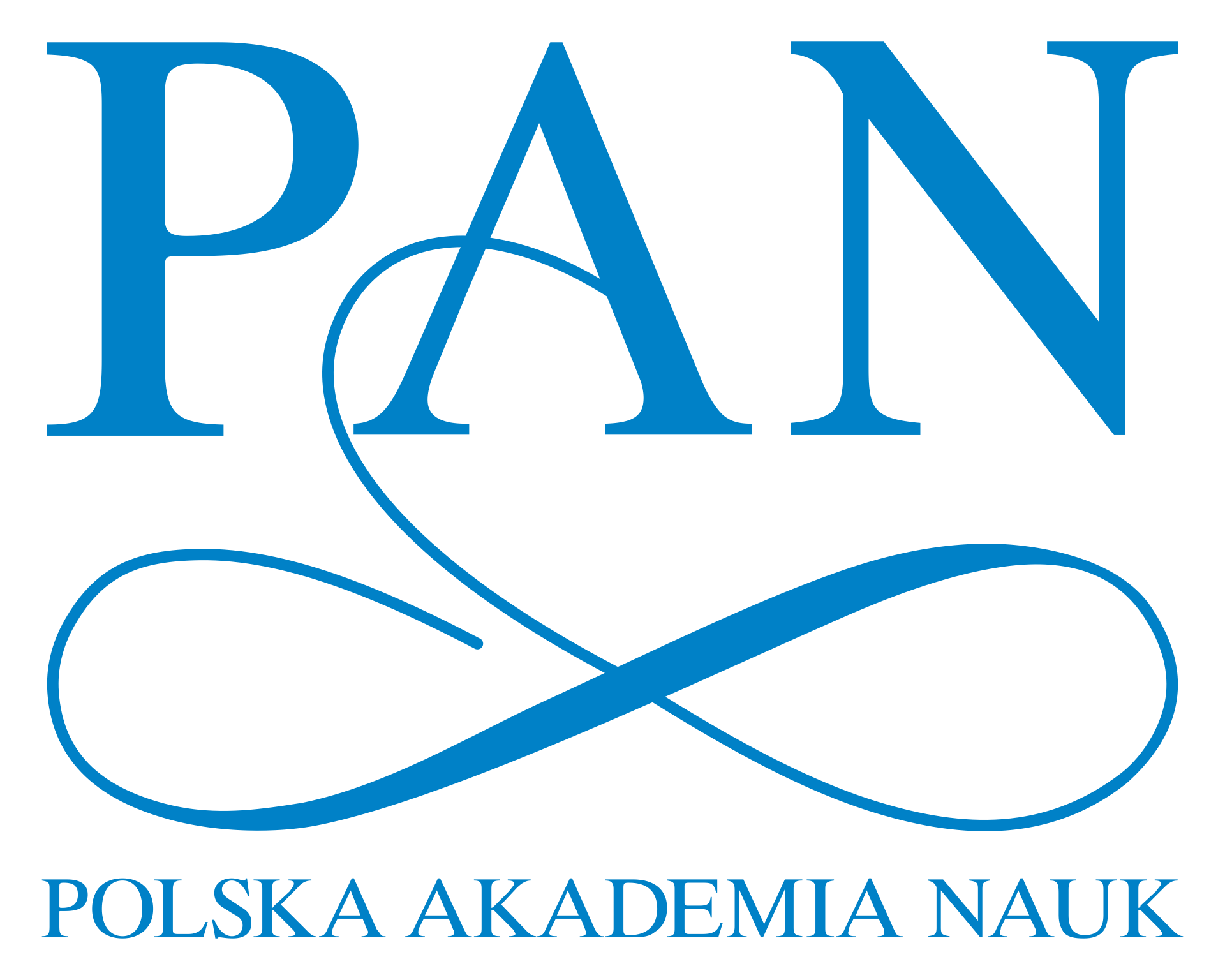 Uczestnicy debaty
Prof. dr hab. Ewa Stańczyk-Hugiet, Uniwersytet Ekonomiczny we Wrocławiu
Prof. dr hab. inż. Joanna Ejdys, Politechnika Białostocka
Prof. dr hab. Piotr Jedynak, Uniwersytet Jagielloński 
Prof. dr hab. Maciej Zastempowski, Uniwersytet Mikołaja Kopernika w Toruniu
Dr hab. Arkadiusz Kawa, prof. UEP, Uniwersytet Ekonomiczny w Poznaniu 
Dr inż. Marek Sekieta, Politechnika Łódzka 

Dr hab. Beata Skowron-Mielnik, prof. UEP, Uniwersytet Ekonomiczny w Poznaniu
12
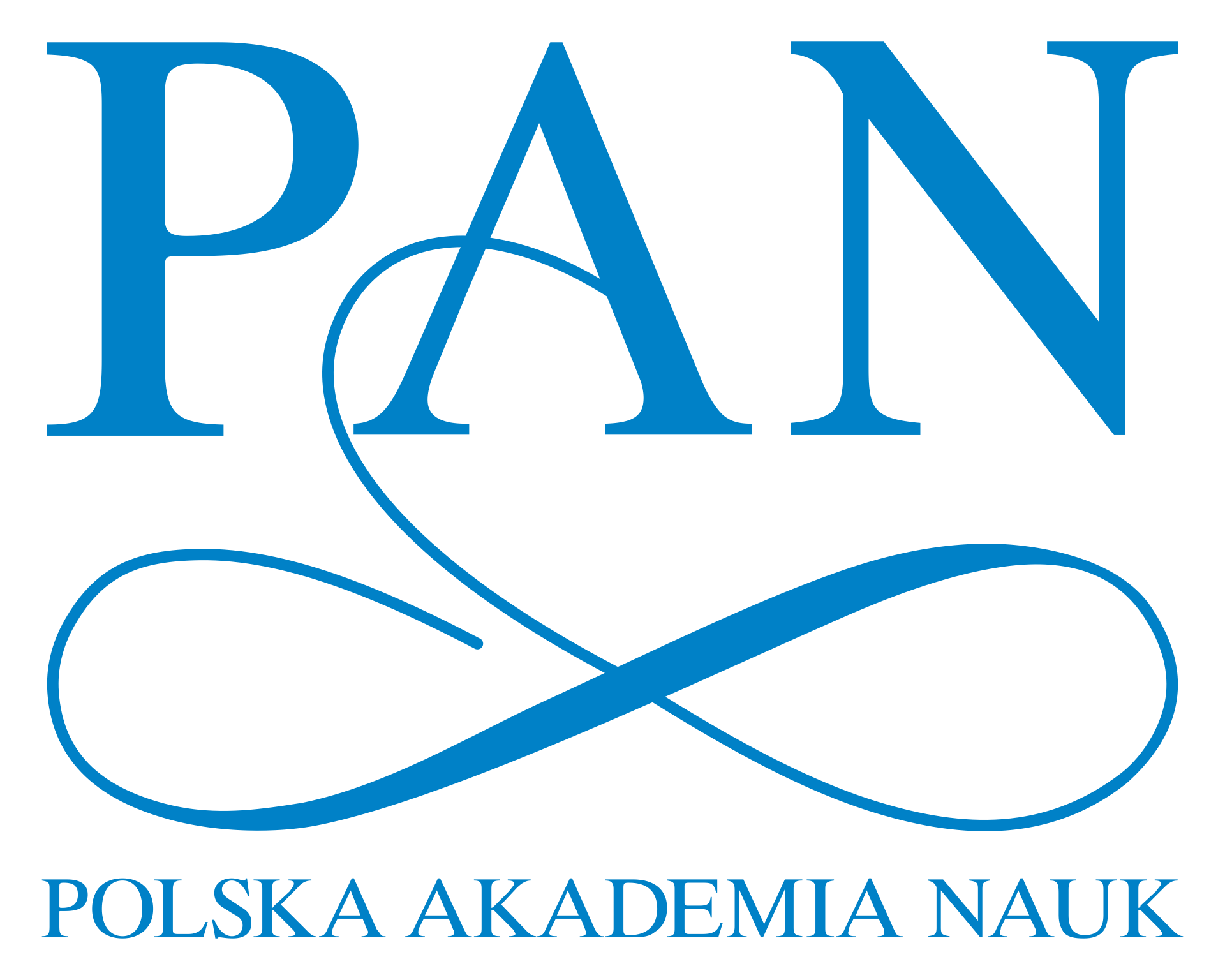 Pytania do debaty
Czego wzajemnie od siebie możemy się nauczyć? Czy są praktyki, które mogą być stosowane niezależnie od uczelni (tzw. standard promocji nauki)? 
Co się sprawdza, szczególnie w relacji nauka-biznes, a co nie i dlaczego? Co decyduje o skuteczności działań na styku nauka-biznes? 
Jakie są czynniki sukcesu i trudności w poszczególnych kategoriach działań?
Czy konieczność przygotowania się do oceny w ramach III kryterium ewaluacji wpłynęła na nasz sposób myślenia o planowaniu, realizacji oraz komunikowaniu rezultatów badań naukowych? 
Jaka może być rola KNOiZ we wzmacnianiu wpływu społecznego badań naukowych?
13
Wyniki – kluczowe czynniki sukcesu lub jego braku
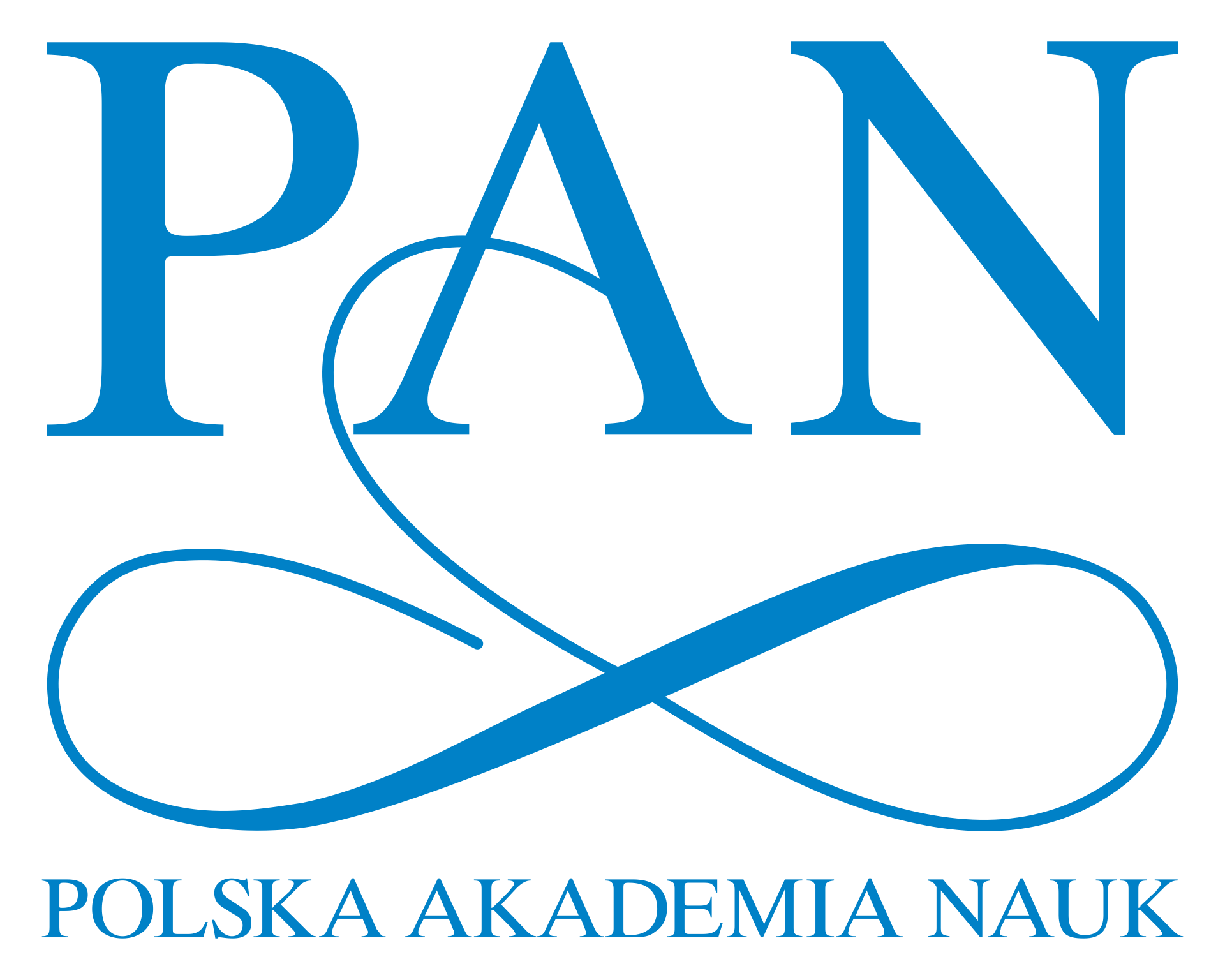 14
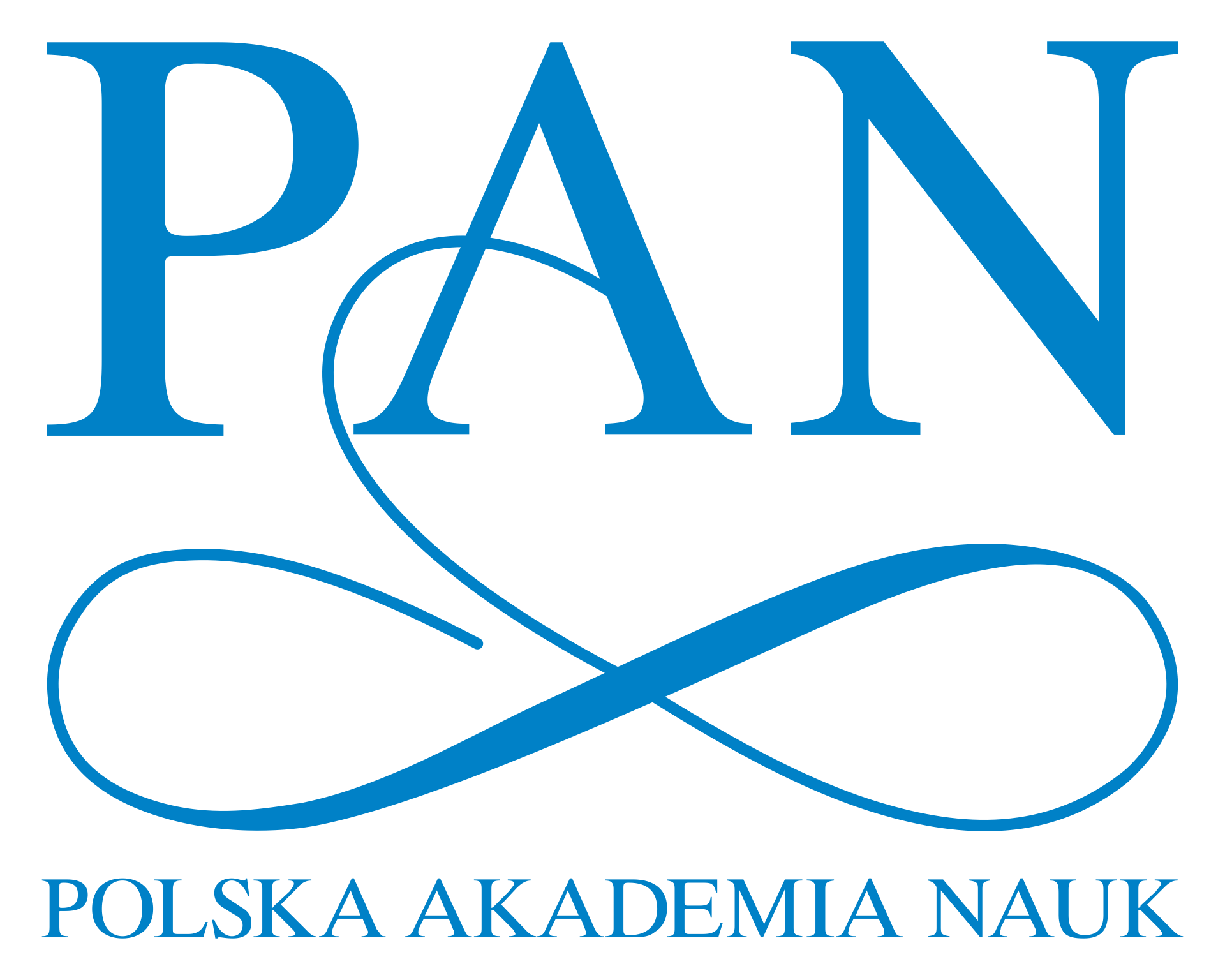 Dziękujemy za współpracę!
15